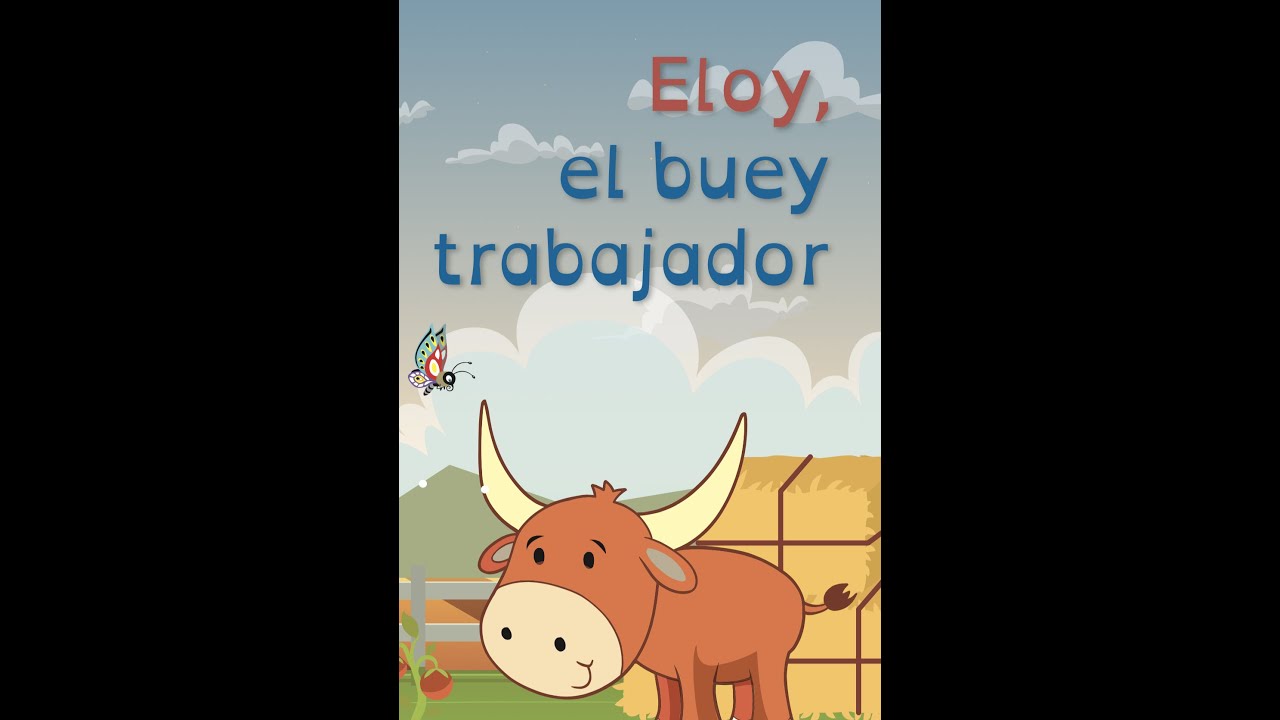 ELOY EL BUEY TRABAJDOR
Un día Eloy terminó su trabajo más temprano que de costumbre.
 Eloy quería jugar. Eloy buscó a sus amigos: Adela, Enrique, Irene, Octavio y Úrsula.
- “¿Quieren dar un paseo en la carreta?”, les preguntó Eloy.
- “Sí –respondieron todos felices–. Vamos a pasear por el parque.
Vamos a buscar nuevos amigos”.
¡Eloy es un buey formidable!
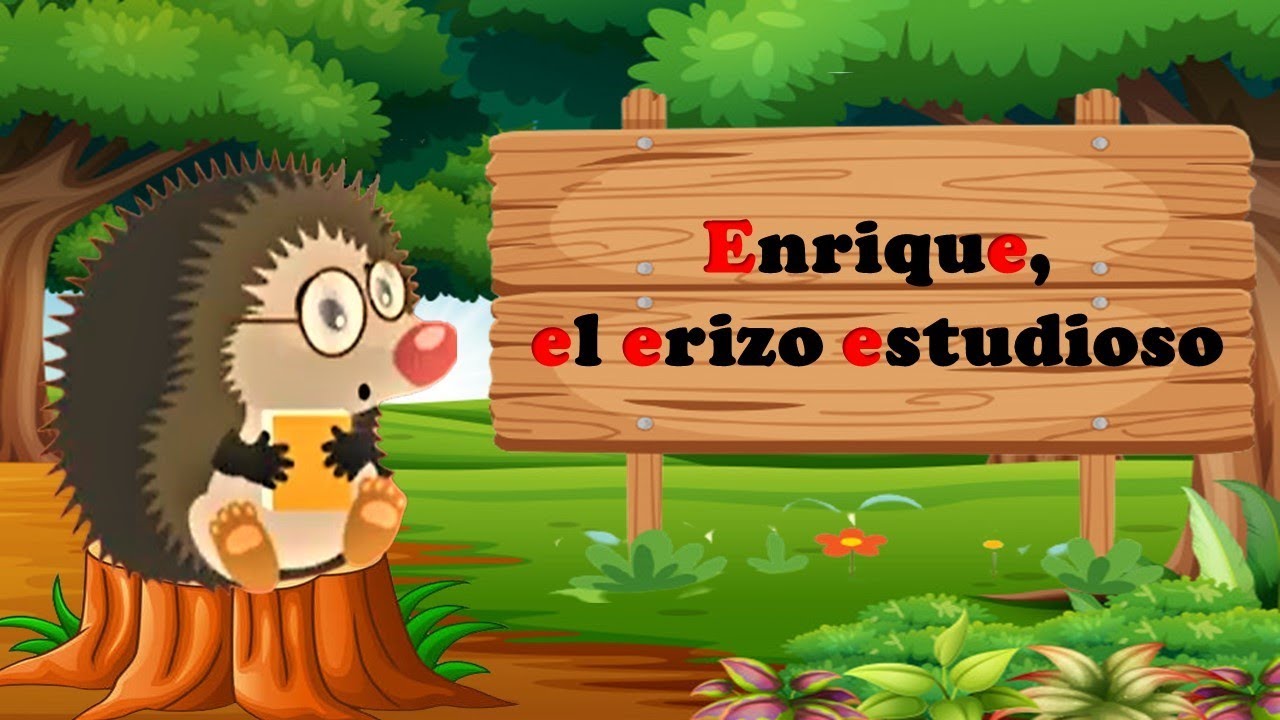 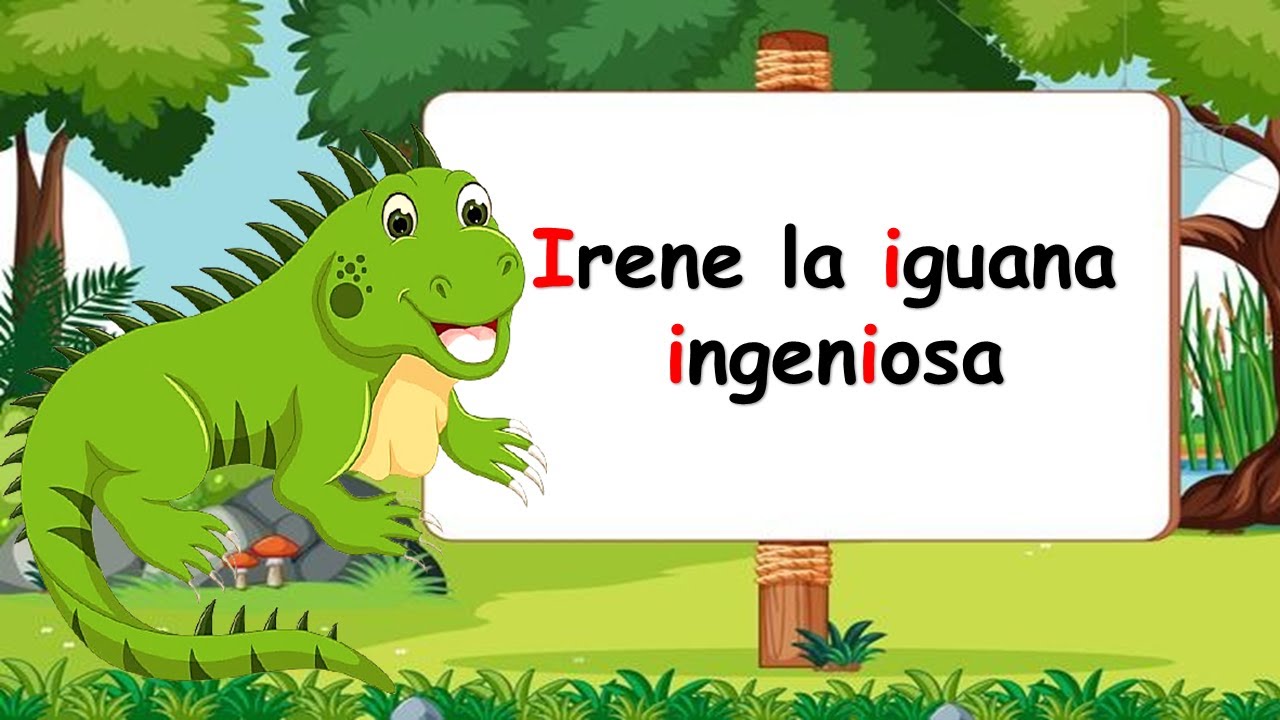 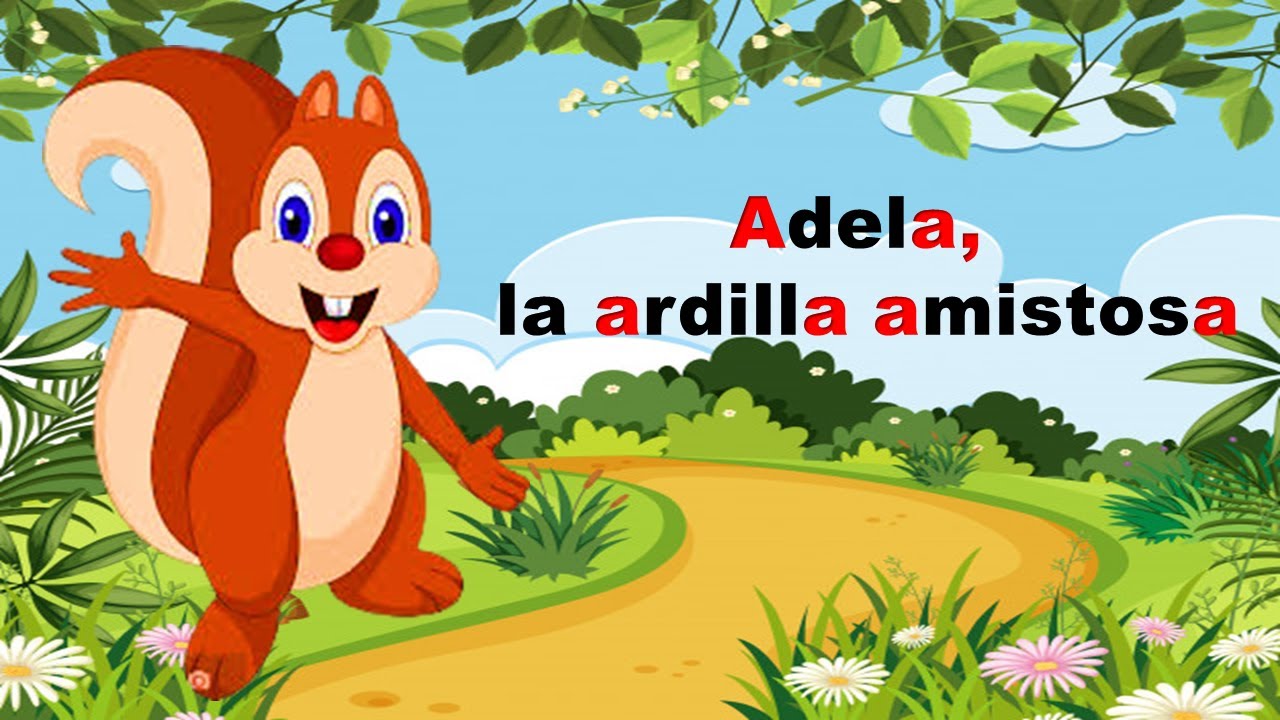 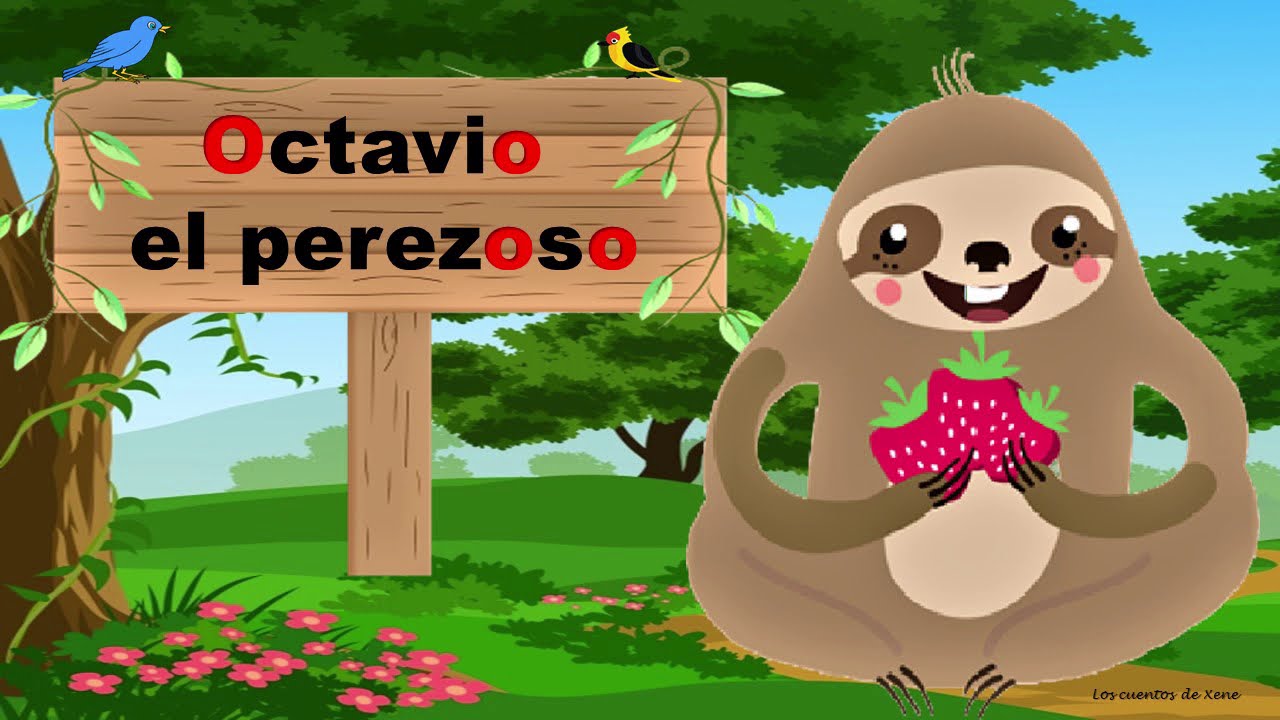 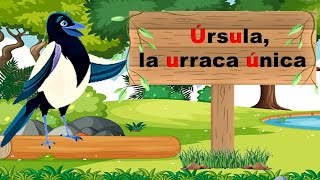 PREGUNTAS PARA LA COMPRENSIÒN
• ¿Qué es un buey? (Descríbalo con los detalles que aporten los
estudiantes).
• ¿Para qué se usan los bueyes en las fincas y los campos?
• ¿Cómo apoya el buey al hombre?
• ¿Qué significa ser manso?
• ¿Qué significa arar la tierra?
• ¿Por qué hay que arar la tierra para sembrar semillas?
Palabras terminadas en ay ey oy uy
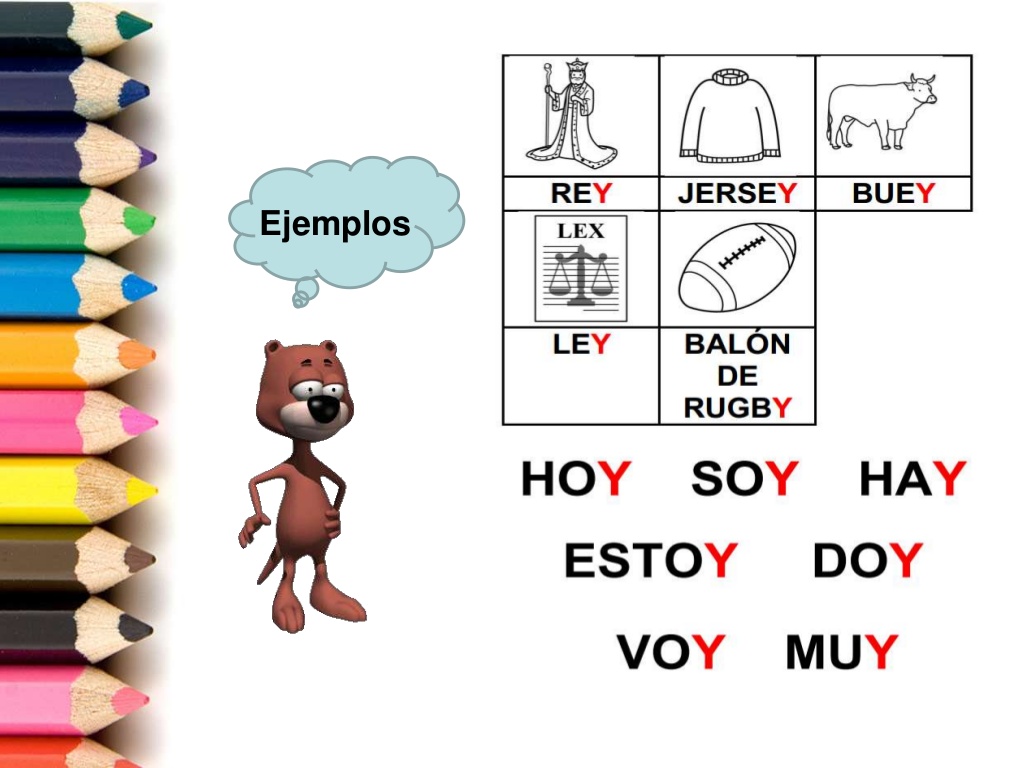 La y solita, al final de la palabra y con las vocales